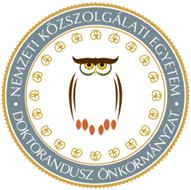 In Gateway of Science
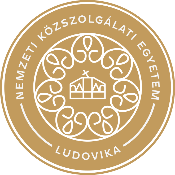 TITLE OF THE POSTER
Name of the author
University of the author
Status
Email

Requirements: 
Please use this template. Posters in any other form will not be accepted. Header and footer cannot be changed!
Important to know that template size is A3, but it will be printed in A1 size. This means that text will be double size in reality (size 16 instead of 8).  It is needed because of limitations of MS Office.
Size requirements for this A3 template:
Font / text: Calibri, body text 8p; main title 16p; subtitle 12p. 3 columnar layout, 0.1 cm spacing between blocks, spacing between lines 1,15. Please do not use bold or colour highlighting, only italics.
Sections: no spacing before and after, justified, text indentation 0,2 cm
Size of box: 30 cm high, 25 cm wide
Figures: place figures freely adjusted to the blocks (max 3 blocks wide) based on the citation rules below.
Please attach your figures separately as well in the biggest available format to be able to print them in good quality even in A1 size.
Number of characters / rate: size of a poster is max. 7000 characters, plus figures. Rate of figures can not be more than 50%,  but it must contain one.
Rule of citation: figures must be numbered and source must be indicated, even if it is a self-edited one. Size: 6p (f.e. 1. Figure, Title, Source: …).
Permission of the author is needed, except creative common (cc) figures, see more: 
https://creativecommons.org/licenses/by-nc-nd/2.5/hu/ 
In the text please use numbered citation, like: [1], no other way is accepted. Sources must be indicated after the  text, in the order of usage (involving sources of figures).


Lorem ipsum dolor sit amet, consectetur adipiscing elit. Sed pellentesque maximus viverra. Suspendisse luctus nisl hendrerit urna rhoncus viverra. Nam blandit nibh eu orci hendrerit efficitur. Praesent leo risus, faucibus nec magna ut, molestie efficitur turpis. Integer fermentum turpis vitae magna bibendum, eu pellentesque urna tristique. Nunc faucibus elit ac malesuada tincidunt. Integer commodo dictum leo, a congue mi scelerisque a. Quisque vulputate in sem a elementum. Morbi ac facilisis ipsum. Vivamus sit amet ex at risus auctor bibendum. Maecenas accumsan vitae odio vitae feugiat.
Pellentesque habitant morbi tristique senectus et netus et malesuada fames ac turpis egestas. Curabitur purus erat, tincidunt et ex sed, laoreet condimentum justo. Vestibulum ante ipsum primis in faucibus orci luctus et ultrices posuere cubilia Curae; Integer ullamcorper, arcu at finibus bibendum, elit sapien hendrerit elit, eu luctus tellus mauris ac diam. Duis tempor eleifend bibendum. Nullam sagittis blandit consectetur.
 Pellentesque vitae viverra enim, nec convallis tellus. Nunc tristique massa consequat, suscipit lacus ut, interdum mi. Nam non elit est.
Aenean interdum, eros in mattis maximus, leo turpis vestibulum velit, consectetur luctus dolor dolor a quam. Cras consequat velit vel congue elementum. Donec id ipsum finibus, tristique risus sed, sodales lectus. Morbi pretium suscipit quam et lobortis. Pellentesque sed urna in ipsum sollicitudin fermentum. Phasellus sed varius nisl. Proin pretium felis at bibendum porttitor. Vivamus porta mauris ante, dignissim egestas sem rhoncus in. Ut mollis ipsum augue, eu hendrerit diam mollis quis. Nullam nec auctor quam, sit amet molestie mauris. Integer ut sem mattis, fermentum ipsum a, aliquam nisi. Praesent sed metus dictum, pretium lacus fermentum, dapibus nisl. Suspendisse leo est, molestie in purus at, eleifend finibus dui. Nunc fringilla, dolor in semper scelerisque, ex tortor congue felis, ut laoreet erat elit eleifend magna. Cras pulvinar et lectus suscipit scelerisque. Nulla efficitur auctor maximus.
Sed ullamcorper tincidunt velit, ac interdum dui sollicitudin in. Aliquam vitae molestie lorem. Sed ac quam leo. Quisque facilisis sed nisi vitae gravida. Cras sit amet leo odio. Curabitur pharetra urna in magna imperdiet accumsan. Pellentesque mollis ex non turpis feugiat faucibus. Vivamus ut purus ac dui semper vulputate eu non justo. Praesent vel mollis mauris. Sed laoreet posuere neque at congue. Aenean nibh sem, varius vitae convallis vel, sollicitudin quis velit. Suspendisse ac nisl ac ipsum dictum laoreet vitae molestie felis. Aliquam vitae lectus sit amet arcu tincidunt congue.
Praesent aliquet fermentum ante ac vehicula. Proin nec cursus lectus, in porttitor ante. Nunc tempor justo enim, id rutrum arcu mollis a. Quisque a ante a dolor porta lobortis at quis purus. Quisque sit amet porttitor lacus. Duis vulputate venenatis gravida. Cras sed feugiat sem. Curabitur libero ligula, condimentum quis tincidunt ut, blandit sit amet metus. Etiam ante orci, egestas a eros id, vestibulum dapibus nibh.
Praesent cursus laoreet nunc non semper. Mauris dictum sem viverra sapien eleifend dignissim. Fusce ac congue lorem. Sed sit amet libero euismod, vestibulum ipsum at, pretium mauris. Vivamus volutpat pellentesque tempor. Cras convallis tristique purus in vestibulum. Fusce ultricies mauris a augue varius sollicitudin. Nullam interdum, neque at laoreet rhoncus, sem ante rutrum velit, vitae cursus velit diam non dui.
Aliquam scelerisque nisi metus, at aliquam risus ornare vitae. Pellentesque eu ligula rutrum, auctor arcu ac, posuere augue. Vivamus pretium efficitur imperdiet. Etiam arcu orci, porta et fringilla in, suscipit sit amet dui. Nam laoreet eu nisl a consequat. Vivamus consectetur lectus sed vestibulum lacinia. Mauris augue massa, euismod nec finibus a, suscipit id sem. Duis sit amet rutrum risus. Cras vitae libero iaculis, finibus lorem quis, posuere enim. Integer tempus iaculis consequat. Vestibulum ante ipsum primis in faucibus orci luctus et ultrices posuere cubilia Curae; Aliquam erat volutpat.
Vestibulum ante ipsum primis in faucibus orci luctus et ultrices posuere cubilia Curae; Nulla at nisi rhoncus, ornare dui non, vehicula lacus. Pellentesque dapibus turpis sed mi commodo lacinia. Praesent a neque leo. Vestibulum ante ipsum primis in faucibus orci luctus et ultrices posuere cubilia Curae; Quisque aliquam mauris eu faucibus bibendum. Praesent ullamcorper molestie erat, eu pretium nulla efficitur congue. Pellentesque habitant morbi tristique senectus et netus et malesuada fames ac turpis egestas. Cras pulvinar arcu tellus, quis lobortis nunc malesuada a. Pellentesque tincidunt consectetur maximus. Etiam dolor quam, congue in feugiat scelerisque, elementum vitae dui. Vivamus luctus finibus felis at tempus.
Phasellus aliquam ligula augue, scelerisque rutrum dui tincidunt in. Donec massa dolor, egestas sit amet leo ac, aliquam tincidunt neque. Duis placerat laoreet risus. Suspendisse ullamcorper, ante vitae tempor iaculis, arcu nisl lacinia justo, ac finibus orci ligula nec libero. Sed ultricies sed dui eget pulvinar. Morbi nibh erat, malesuada bibendum odio non, ullamcorper molestie ex. Nunc eget fermentum leo, non mattis ex. Proin eu pulvinar nisl. In et mi tempor, rhoncus massa nec, cursus velit. Aenean sit amet venenatis ex.
Duis congue aliquet leo in interdum. Nulla a rhoncus arcu. In non diam faucibus, aliquam nisi ac, semper justo. Proin erat lectus, suscipit quis sapien tincidunt, ultricies tristique felis. Pellentesque pretium convallis luctus. Proin cursus tincidunt pulvinar. Donec orci massa, pharetra eu rhoncus nec, facilisis non elit. Proin consectetur id ipsum eget cursus. Vivamus in magna dui.
Mauris ut vehicula purus. In pulvinar libero et arcu rhoncus, vel efficitur neque ultricies. Duis malesuada eget diam id facilisis. Morbi cursus massa ut urna consequat vestibulum. Fusce commodo nisi sed libero aliquam eleifend. Fusce venenatis eu nunc id aliquam. In tincidunt eu urna ut pretium. Sed mollis accumsan consequat. Quisque scelerisque porttitor leo et aliquam. Suspendisse luctus est justo, nec facilisis dui varius id. Aenean non euismod mauris. Suspendisse eu nibh facilisis ex convallis cursus sed id metus. Pellentesque vitae tortor eget felis molestie ullamcorper. Praesent congue sit amet lacus in iaculis. Sed vitae augue non lorem vulputate dignissim. Vivamus elementum dolor sed orci euismod suscipit.
Donec a imperdiet est, in elementum leo. Duis efficitur nibh dolor, et auctor massa molestie nec. Etiam viverra metus rutrum feugiat tincidunt. Vestibulum eleifend massa vitae magna iaculis venenatis. In nec lorem justo. Aliquam ac ullamcorper arcu. Morbi tempor faucibus accumsan. Quisque luctus dui non est dapibus maximus. Morbi quis ipsum volutpat, tempor leo ut, volutpat augue.


































nterdum et malesuada fames ac ante ipsum primis in faucibus. Suspendisse vitae nunc accumsan, egestas mi dignissim, feugiat purus. Donec sodales odio eget ullamcorper pharetra. Duis nulla nibh, rhoncus nec mi in, tempor lacinia dui. Sed et tellus et eros iaculis dignissim sit amet nec velit. Fusce interdum tellus et risus euismod, interdum pulvinar justo sollicitudin. Proin condimentum quam ut orci porttitor dapibus at nec dolor. In ut posuere erat. Duis accumsan cursus est in aliquam. Vivamus consequat pulvinar mattis. Duis vel ipsum at augue commodo malesuada sit amet vel mauris. Donec ultrices erat feugiat, ultrices lorem quis, dapibus ipsum. In lacinia purus eu placerat molestie. Pellentesque finibus laoreet tortor, quis vulputate urna viverra dignissim. Sed ac magna pulvinar, venenatis lectus nec, vehicula eros. Vivamus laoreet velit at leo iaculis malesuada.
Morbi velit erat, pretium ut congue id, elementum ut lectus. Phasellus interdum auctor erat at pellentesque. Cras consequat eleifend ultrices. Sed blandit dolor et eros viverra porta. Morbi interdum nec urna a vehicula. Sed leo diam, tempor vel commodo a, imperdiet ut metus. Nulla vulputate viverra lacus quis mollis. Praesent vel sodales sapien, sit amet suscipit orci. Orci varius natoque penatibus et magnis dis parturient montes, nascetur ridiculus mus. Morbi varius augue eget ultricies fringilla. Vivamus faucibus congue sapien vel imperdiet. Morbi imperdiet, est at feugiat vestibulum, dui diam pulvinar tortor, ut efficitur neque dui ac nulla. Mauris risus dolor, tempus non diam et, bibendum ultricies nulla.
Aenean sit amet ullamcorper arcu, sit amet mollis velit. Vestibulum dapibus elementum augue, sit amet elementum lorem finibus vel. Nullam scelerisque facilisis mi eu elementum. Fusce ut sem facilisis, pellentesque mi vel, efficitur sapien. Aliquam facilisis sem at metus congue bibendum. Pellentesque mattis, augue quis consectetur feugiat, augue purus elementum neque, ut mollis arcu lorem in orci. In sit amet justo ac sem maximus laoreet. Nunc quis gravida arcu. Integer vitae imperdiet mauris, suscipit aliquet mi. Phasellus quis auctor nisi, at elementum nisi. Duis et imperdiet ante. Duis ipsum orci, venenatis vel tellus quis, viverra sollicitudin nisi. Praesent ac dapibus quam.
Sed ac faucibus nulla. Fusce sed leo lobortis, porttitor sem vitae, maximus nisi. Etiam sodales lectus felis, nec accumsan ex imperdiet id. Fusce pulvinar nisi et varius hendrerit. Ut vestibulum vulputate tortor quis vehicula. Duis nisl erat, tristique nec orci ac, tincidunt mattis urna. Nunc viverra diam in est posuere, dignissim porttitor nisl vulputate. Integer mollis gravida sem sed auctor. Nunc eu sagittis enim. Duis efficitur rutrum eleifend. Praesent mauris ante, sagittis at magna suscipit, ultricies dignissim leo. Donec lacinia luctus nulla at cursus. Suspendisse eros mi, iaculis eu porttitor nec, tristique molestie ante.
 

SOURCE:
[1] Bányász Péter: A közösségi média, , mint a nyílt forrású információszerzés fontos területe, In. Nemzetbiztonsági Szemle, III:(2) pp. 21-36. (2015)
[2] AJP-3.10 Allied Joint Doctrine for Information Operation, 2009., https://info.publicintelligence.net/NATO-IO.pdf
[3] Pix Gábor: A lélektani műveletek jellemzőinek vizsgálata, Doktori (PhD) értekezés, Zrínyi Miklós Nemzetvédelmi Egyetem, Budapest, 2005.
[4] AJP-3.7. NATO Military Policy on Psychological Operations, 2003., https://info.publicintelligence.net/NATO-PSYOPS-Policy-2003.pdf (2015
[5] Muha et. al.: Az informatikai biztonság kézikönyve (szerk. Szenes Katalin), Verlag Dashöfer, Budapest, 2007.
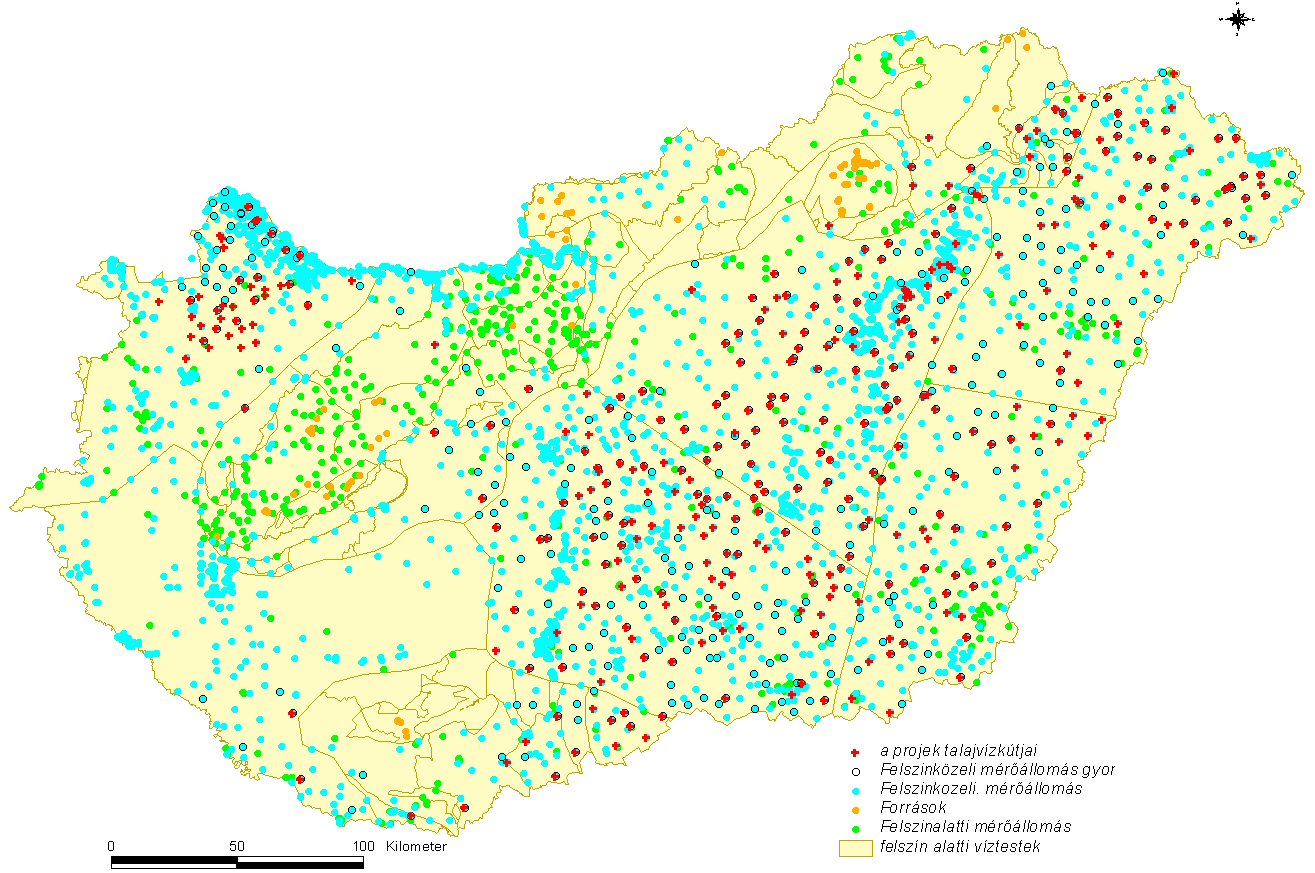 1. Figure Map of Hungary, Source: http://malla.vizugy.hu/images/gallery/terkep.jpg
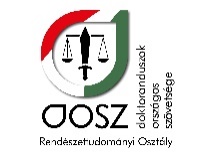 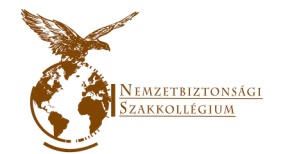 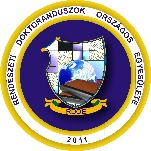 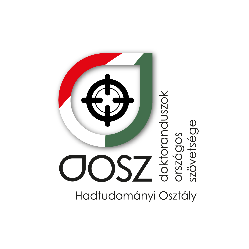 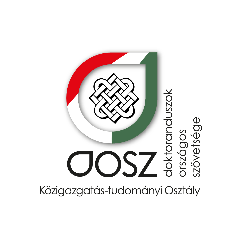 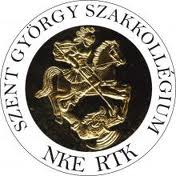 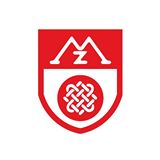 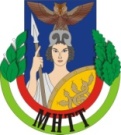 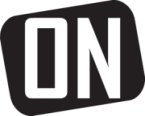